WFIS Eurocamp 2023
29th July – 5th August 2023
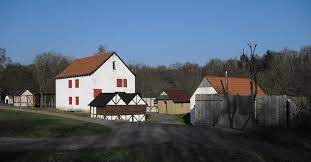 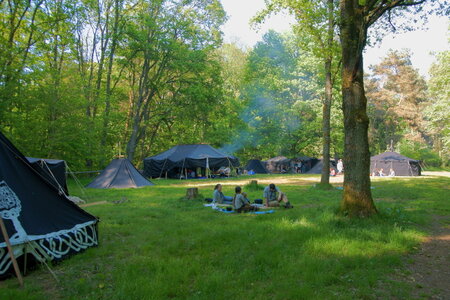 Location
66450 Bexbach – Germany 
Saar-Pfalz-Park 128 
Coordinates for main gates: 49.3614151; 7.275942
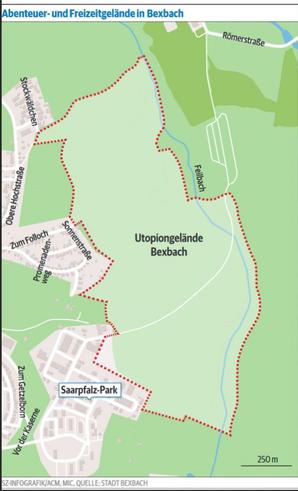 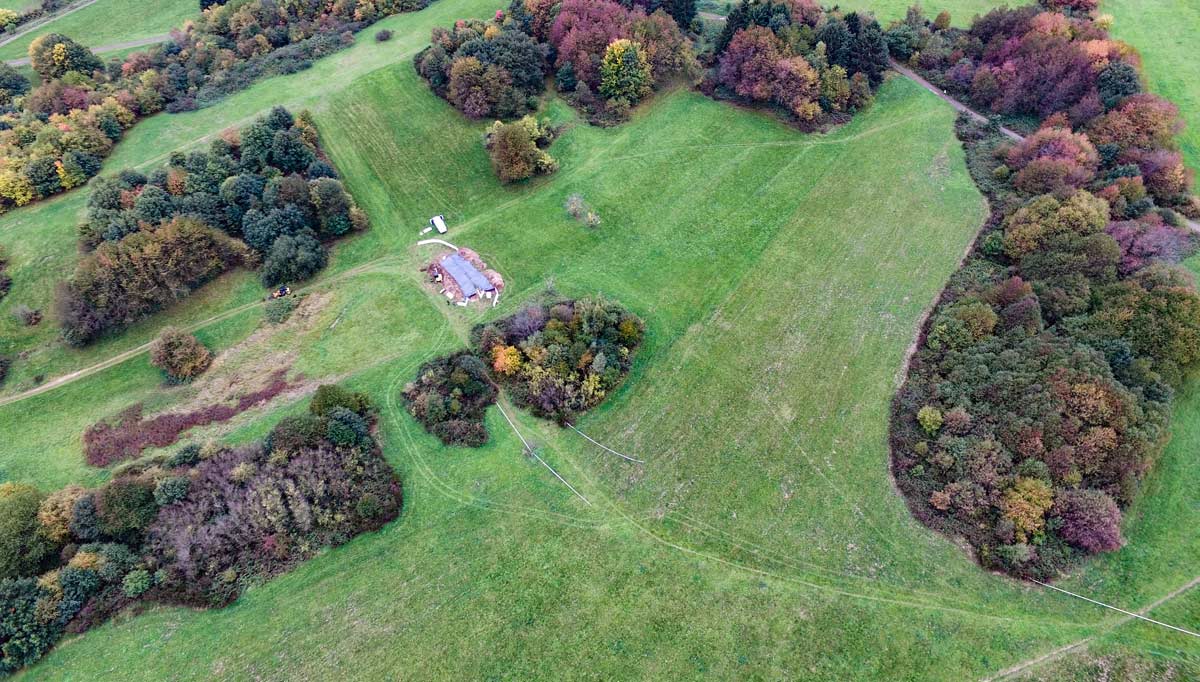 How to arrive AT the Location
Local train station in Bexbach – approximately 2 km to campsite
By car – BAB 6 (Bundesautobahn) – junction 9 (Homburg/Bexbach)
Main train station in Homburg Saar, including high speed train (ICE) – regular public transport to Bexbach 
Flixbus to Neunkirchen – public transport to Bexbach 
Own bus transport – arrival at camp site with own bus is possible 
International airport – Frankfurt Main International – approximately 150 km
Airport Frankfurt Hahn – approximately 120 km
Airport Saarbrücken – approximately 35 km
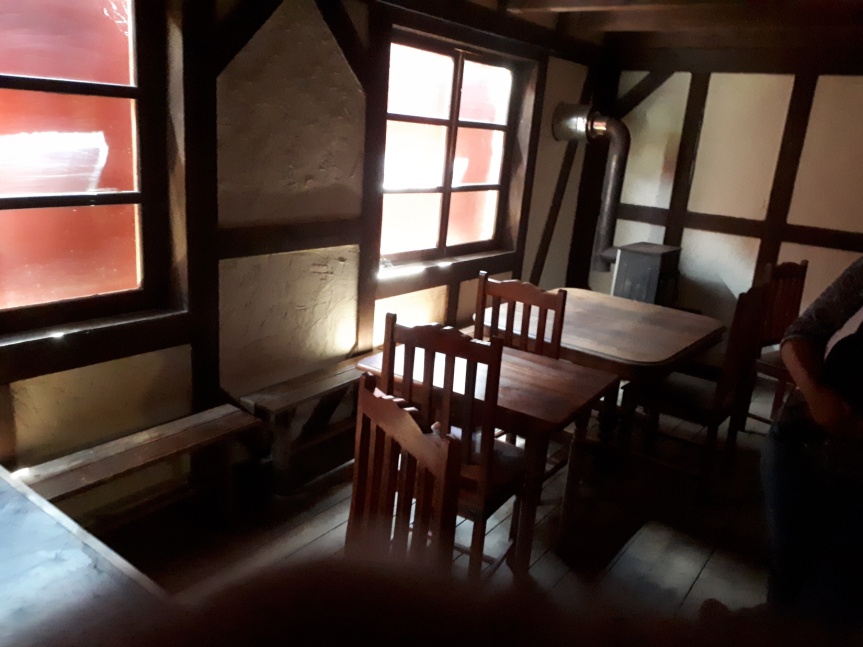 Campsite
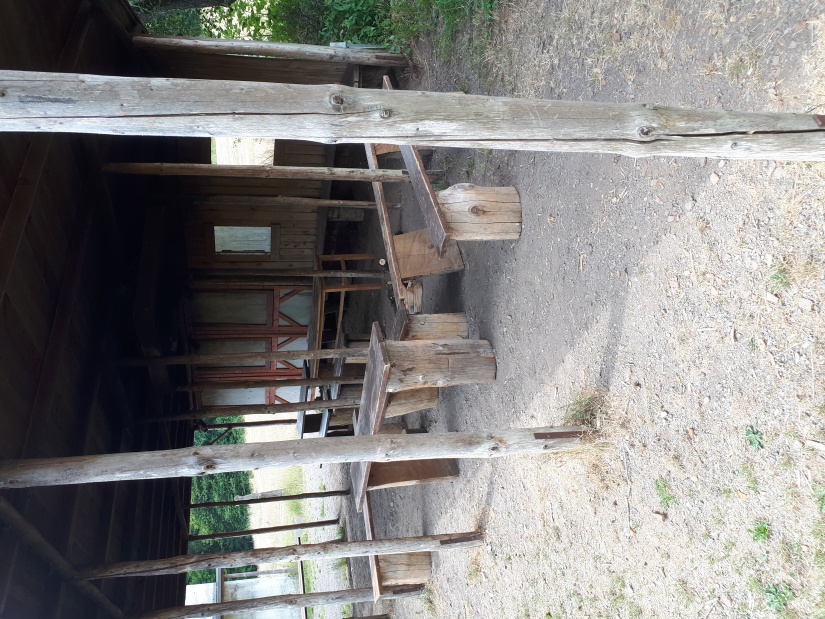 Approximately 100 ha 
Different sub camps 
Meet and greet area 
Camp shop 
Camp office 
First Aid station  
Toilet & shower containers
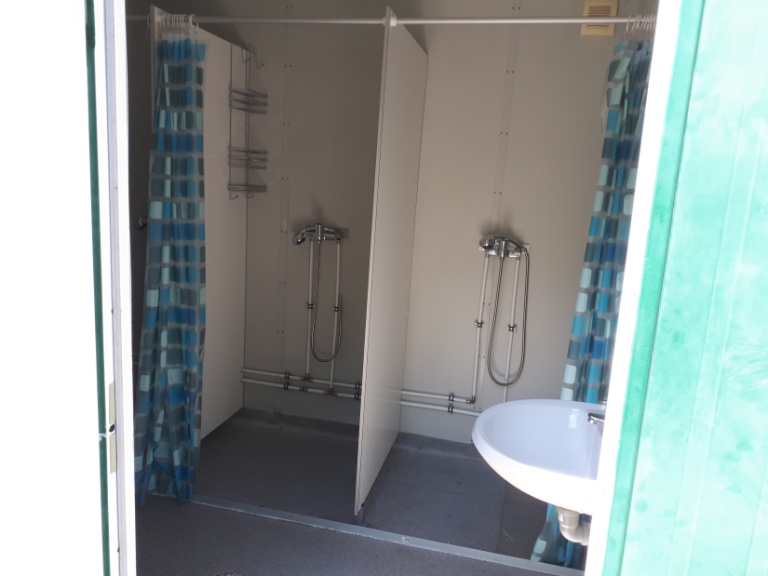 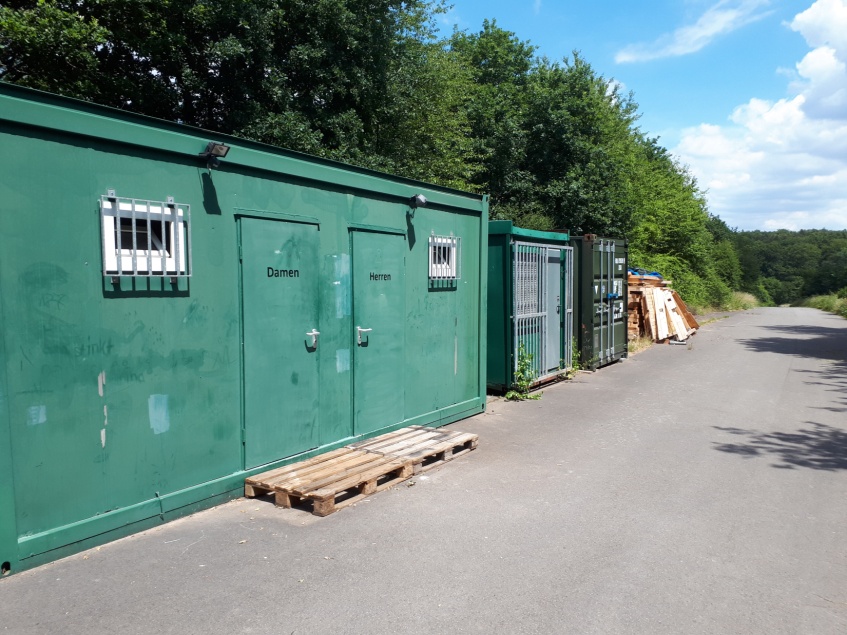 Central Camp Area & Sub Camps
Every Group/Association will set up their own tents 
Off the ground fire is allowed in every group´s camp 
Showers, toilets and First Aid Station (24/7) are in one central place 
Water pick up stations at the sub camps 
Self catering and central catering will be possible
Merchandising – T-shirts/polo shirts etc. available
Camp shop with sweets and cold/hot drinks
Campsite - Bexbach
Supermarkets are located in Bexbach (around 1,5 km from campsite)
Public swimming pool close to campsite (200 meters) 
Bakers, butchers, pharmacies, doctors and petrol stations in Bexbach 
Bank and ATMs located in Bexbach
Ice cream shop, cafe and bakery in Bexbach
Bus and train station in Bexbach 
Hospitals are between 5 and 12 km away from campsite
Programme
Saturday 29th July 2023 :  Arrival, camp set up, opening ceremony
Sunday 30th July 2023 : Scouts´ Own, activities in sub camp 
Monday 31st July 2023 : Hike Scouts/Rovers, Wolf Cub programme
Tuesday 1st August 2023 : Workshops Wolf Cubs, Scouts and Rovers
Wednesday 2nd August 2023 : Day out trips; evening - Scout singing contest 
Thursday 3rd August 2023 : Theme day – Wild West theme for all sections
Friday 4th August 2023 : International day/swap day, closing ceremony 
Saturday 5th August 2023 : Strike camp
Hike Day
20 different possible hikes around Bexbach 
Distance between 5 km and 20 km
Easy and advanced hikes
All hikes are close to the campsite and free
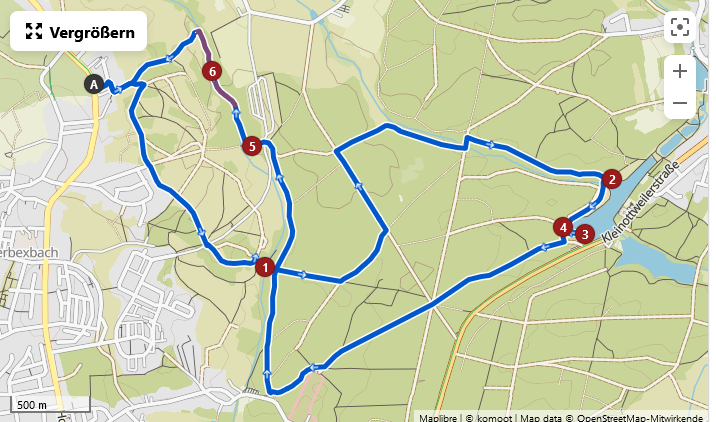 Workshop DAY
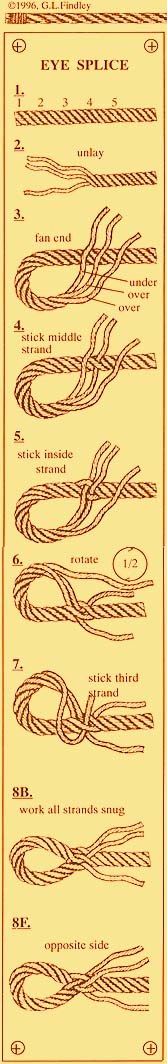 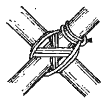 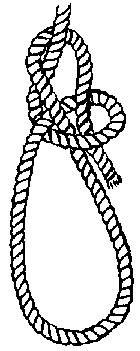 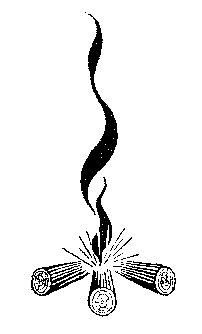 Handicraft workshops for all sections
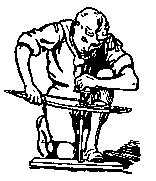 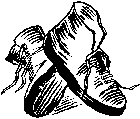 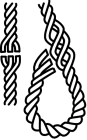 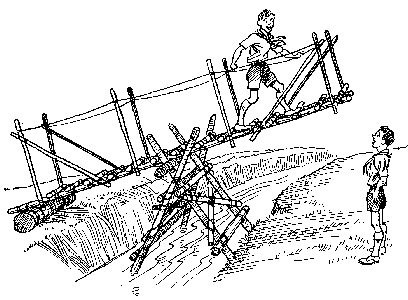 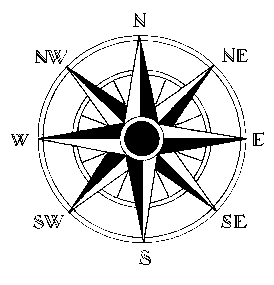 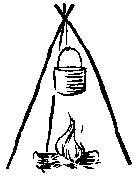 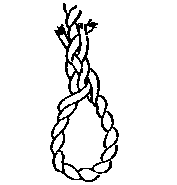 Day Out Activities
Gulliver´s World - Bexbach
Saarländisches Bergbau Museum – Bexbach
GONDWANA - Das Praehistorium – Schiffweiler (10 km from Bexbach)
Schlossberghohlen Homburg (6 km from Bexbach)
Fun Forest AbenteuerPark Homburg – (5 km from Bexbach)
Neunkircher Zoologischer Garten – (5 km from Bexbach)
Burg Kirkel – (6 km from Bexbach) 
Römermuseum Schwarzenacker – (8 km from Bexbach)
Theme day
Archery, carpentry/woodwork, knife throwing
 Rodeo bull, blacksmith, dig for/wash gold, bank, saloon 
Traditional jewellery making and games 
Photography with a homemade vintage camera
Driving with diligence (coach), lasso throwing, ropework and knots 
Axe throwing, smoke house, grinding knives and axes 
Telegraph, tin casting, felting, weaving, knitting 
Pow wow, line dancing, country music 
Little theatre – story
International and SWAPping Day
Every Association presents its country, culture, food, songs etc.
Swap badges/pins, Scout merchandising
Camp Fees
Camp fee includes:
Stay from Saturday 29th July till Saturday 5th August 2023
All workshops and activities
Firewood
First Aid 

Camp fee for self catering: 120 Euros 
Camp fee for full catering: estimated at 230 Euros (to be confirmed)

Prices are calculated under current conditions (September 2022)
Registration
Register by the end of November 2022 by Group/Associations including the name of the delegation leader
Numbers of participants: Wolf Cubs/Scouts/Rover/Leaders 
Pre stay without catering 5 Euros per night per person (first arrival Wednesday 26th July)
Longer stay without catering until Sunday 6th August 2023  (5 Euros per person) 
First payment: 50% of camp fee by 31st January 2023
Second payment: remaining 50% of camp fee by 31st May 2023

E-MAIL: eurocamp_2023@wfis-europe.org